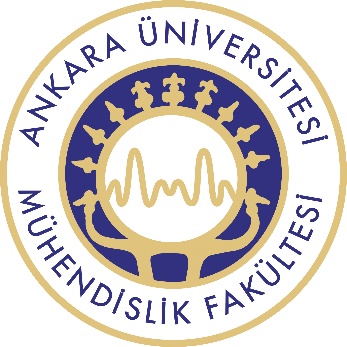 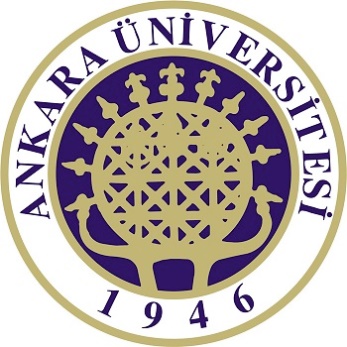 JEM 227 GEMOLOJİ
Diğer Süstaşları (Aytaşı, Lapis Lazuli, Amazonit, Topaz, Rodonit, Turkuaz, Peridot…)
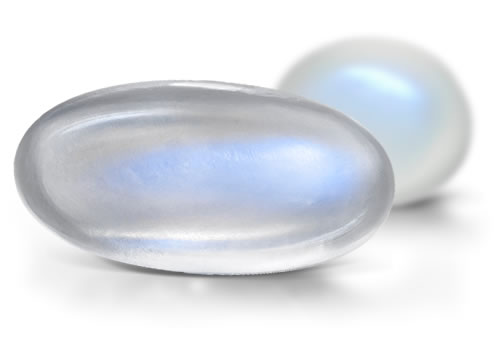 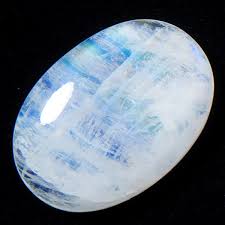 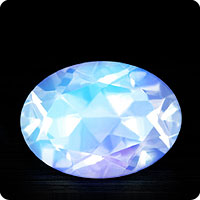 Adulariya  (Ay Taşı)
Adulariya  (Ay Taşı)
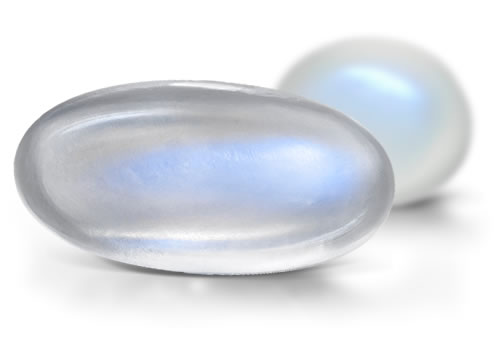 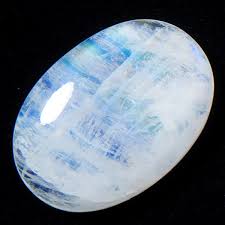 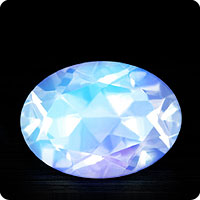 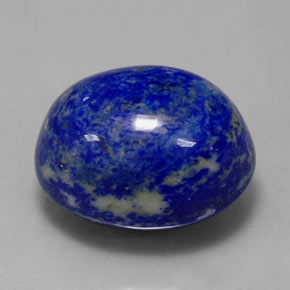 Lapis Lazuli  (Na, Ca)8 [(SO4,S,Cl)2 / (AlSiO4)6]
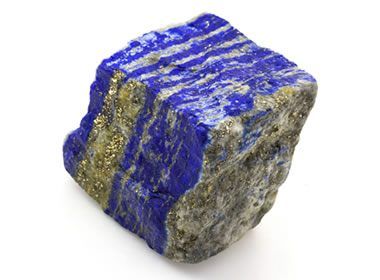 Amazonit  KAlSi 3O 8 + Cu, Na, Pb. ( mikroklin)
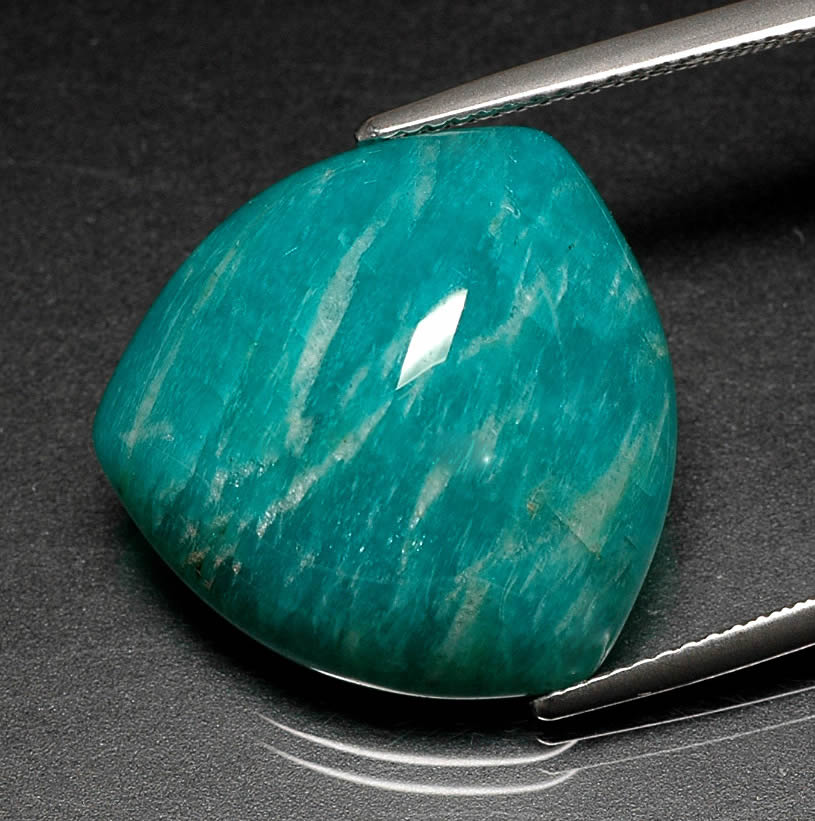 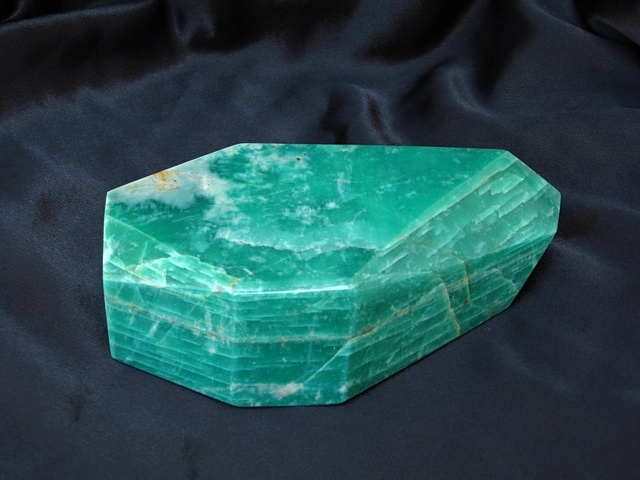 Topaz     Al2SiO4(OH,F)2
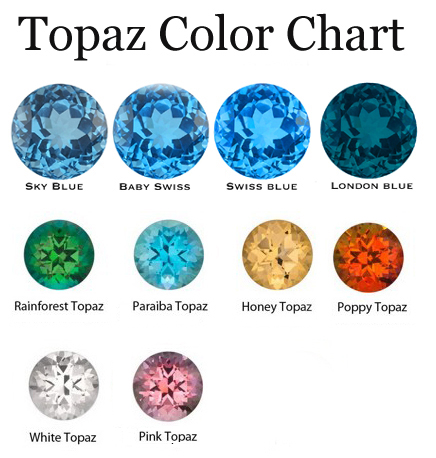 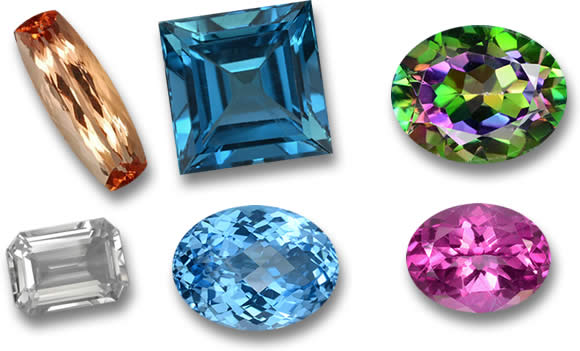 Turkuaz   CuAl6(PO4)4(OH)8•5H2O
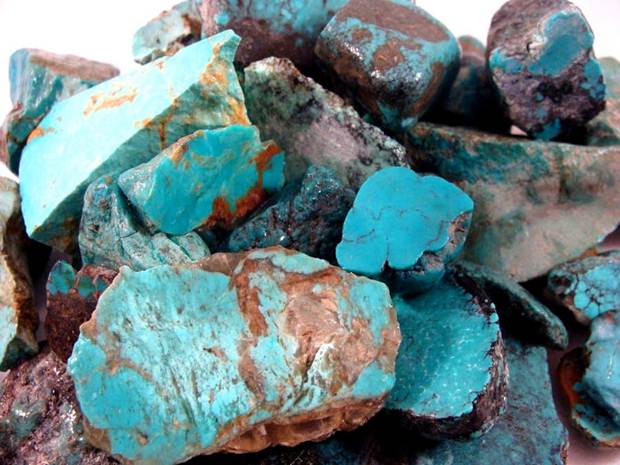 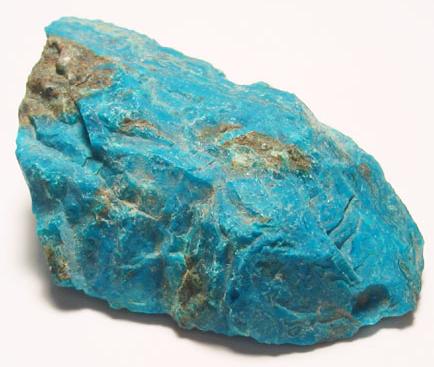 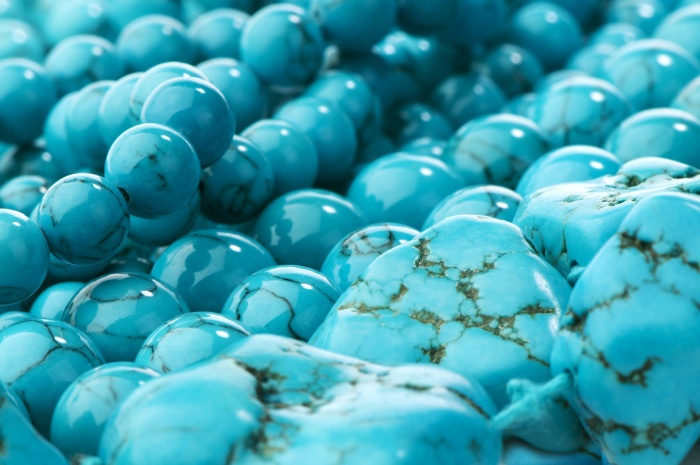 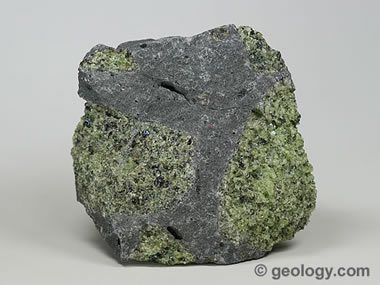 Olivin  (Forsterit Mg2 SiO4)
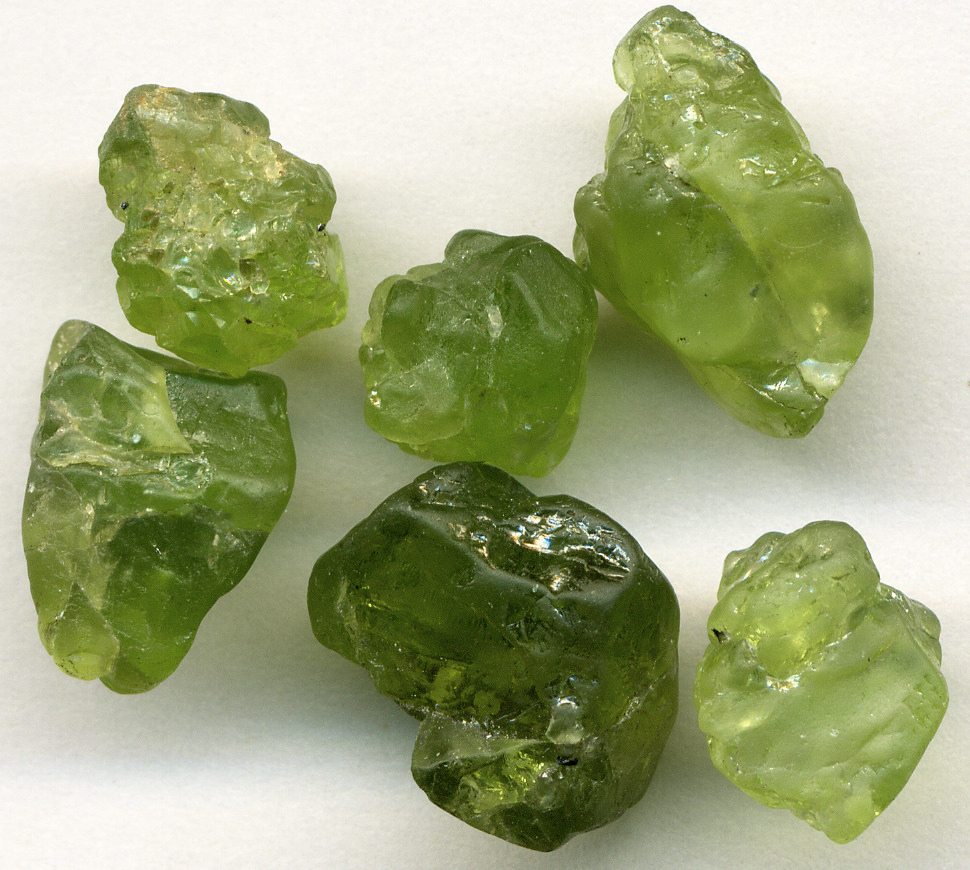 Fe++2SiO4
Olivin  (Fayalit = Fe2 SiO4)
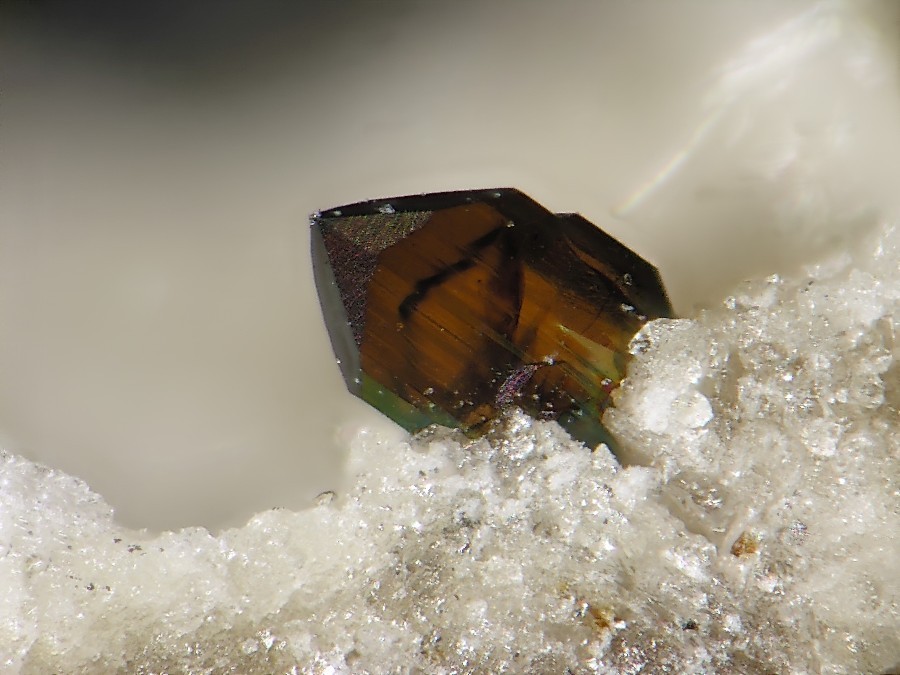